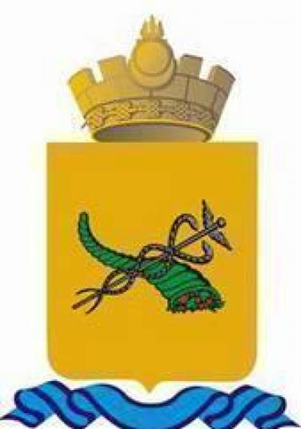 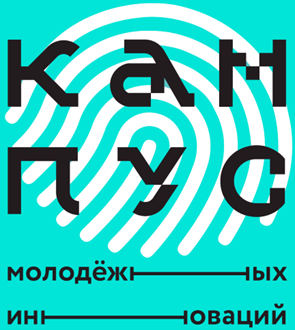 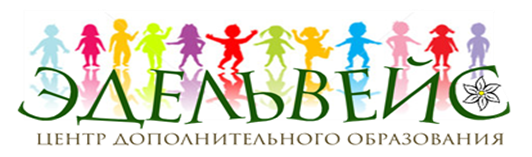 Кампус молодежных инноваций: опыт, проблемы и перспективы
Руководитель проекта: 
директор МАОУ ДО ЦДО «Эдельвейс» , к.псх.наук
Басхаева И.И
Для России проблема нехватки научных, инженерно-технических кадров особенно актуальна. Дефицит этих профессий испытывает примерно 44% работодателей.
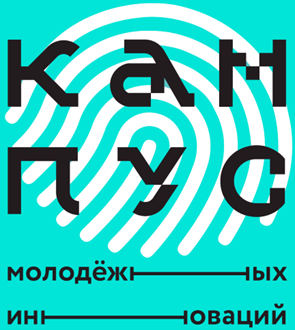 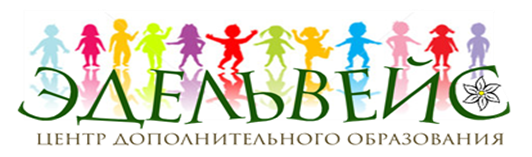 АКТУАЛЬНОСТЬ ПРОЕКТА
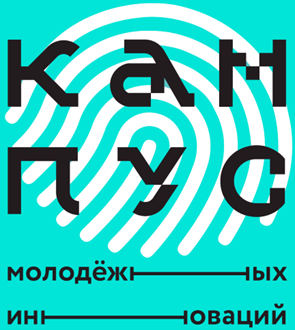 Создание в каникулярный период уникальной практико-ориентированной образовательной среды, направленной на подготовку будущих кадров из числа детей и молодёжи, конкурентоспособных на глобальном рынке труда в эпоху цифровой экономики.
Миссия Кампуса
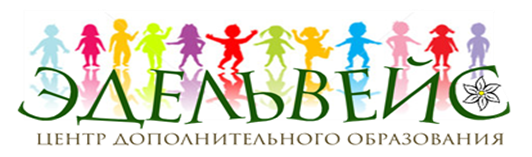 Запустить инновационную саморазвивающуюся систему подготовки кадров через вовлечение детей в инновационную деятельность и интенсивную образовательную среду, формирующую глобальные (социокультурные и профессиональные) компетенции посредством участия в командных проектных мультикультурных лабораториях совместно с профессионалами ведущих бизнес-компаний и стартапов. Создать возможности и условия для регионального развития инноваций и кадров, популяризации высокотехнологичного отечественного образования в детской и молодёжной среде с выходом на международный рынок.
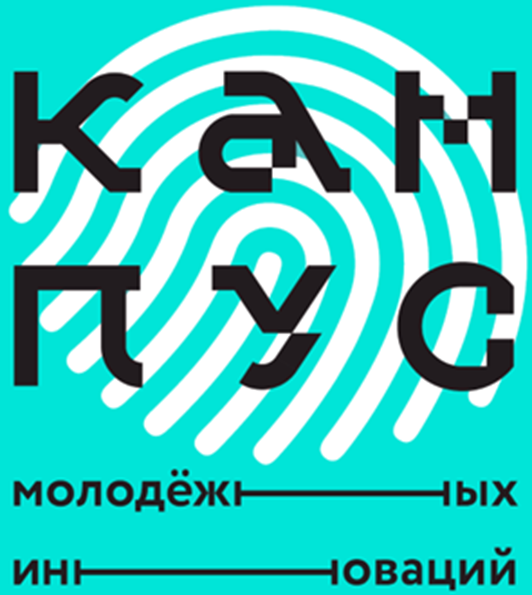 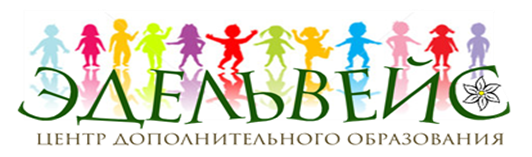 Цель проекта:
поддержка инноваций в области содержания и технологий дополнительного образования, направленных на реализацию федерального проекта «Кадры для цифровой экономики» национальной программы «Цифровая экономика»; выявление и распространение лучших практик обеспечения доступа к современным и вариативным дополнительным каникулярным общеобразовательным программам для детей;

поддержка лучших практик организации и проведения тематических смен в лагерях, организованных образовательными организациями, осуществляющими организацию отдыха и оздоровления детей;
вовлечение большего числа обучающихся в субъектах Российской Федерации в занятия исследовательской деятельностью и научно-инженерным творчеством.
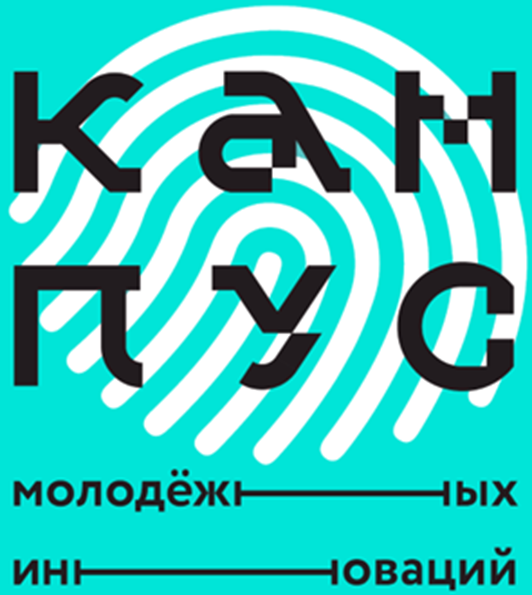 Задачи Кампуса:
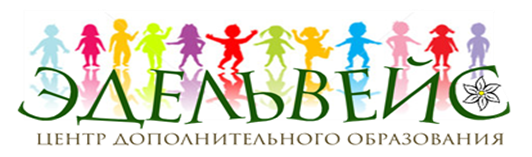 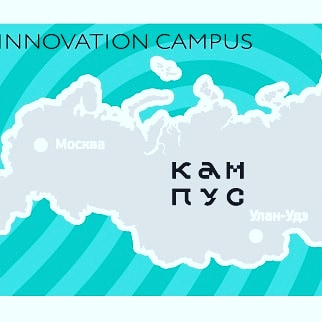 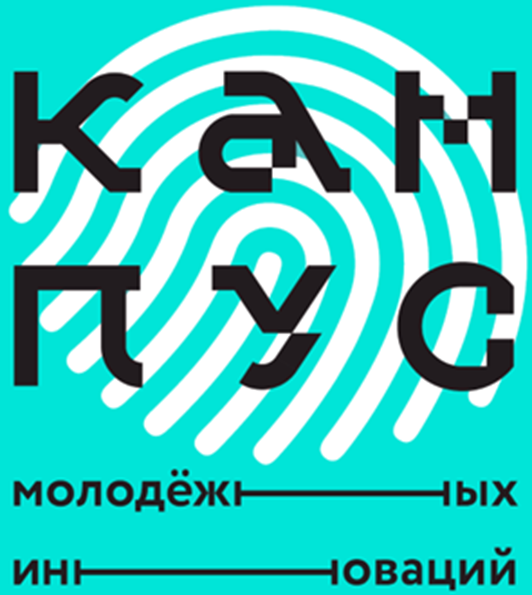 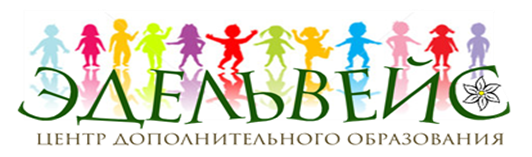 География Кампуса
МАОУ ДО «Центр дополнительного образования «Эдельвейс» 
 стал в 2019 году 
победителем конкурсного отбора на получение субсидий Министерства просвещения РФ и выиграл грант в размере
 8 460 000 рублей
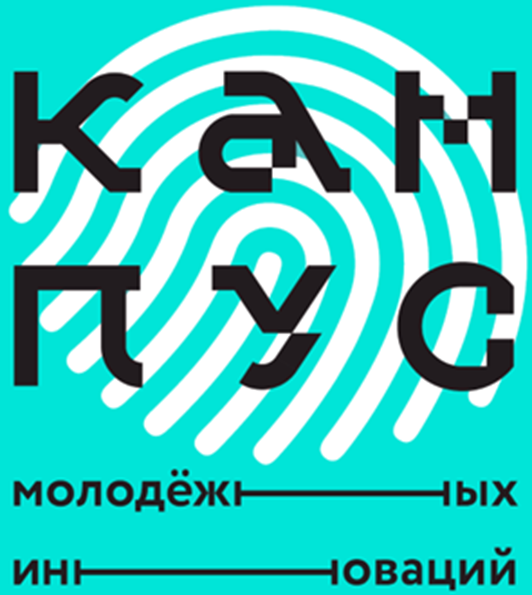 В рамках национальной программы «Цифровая экономика»
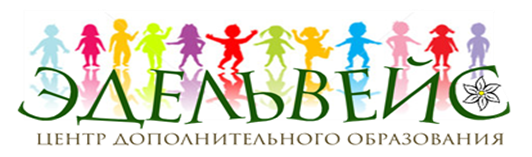 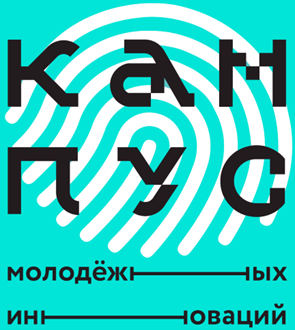 Министерство просвещения Российской Федерации, 
Министерство спорта и молодежной политики РБ
Комитет по образованию Администрации города Улан-Удэ, 
Муниципальное автономное образовательное учреждение дополнительного образования «Центр дополнительного образования «Эдельвейс» г. Улан-Удэ.
Организаторы:
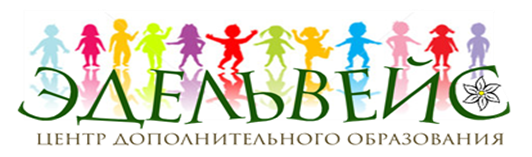 7 структурных подразделений: 
6 клубов мкр. Загорск
 и ЛТО «Чайка»
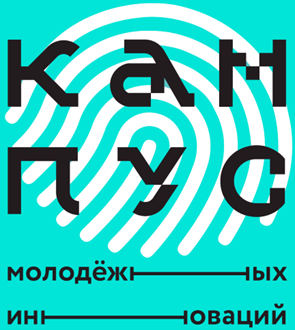 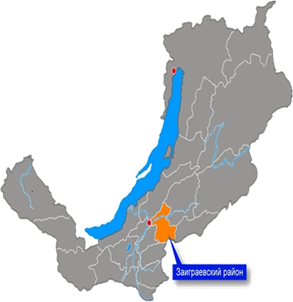 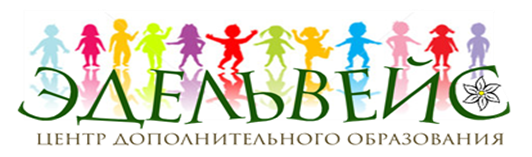 СТАРТ ТЕМАТИЧЕСКИХ СМЕН в 2019 году ДЛЯ ШКОЛЬНИКОВ СОШ №№ 26, 27, 47

«Цифровые технологии в воспитании молодёжи» в рамках проекта 
«Кампус молодёжных инноваций» 
в лагере «ЧАЙКА» 
в клубах Центра «Эдельвейс»
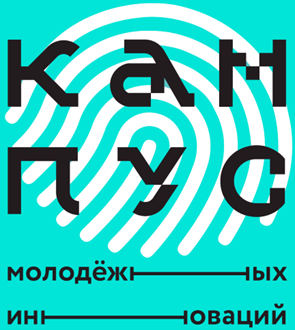 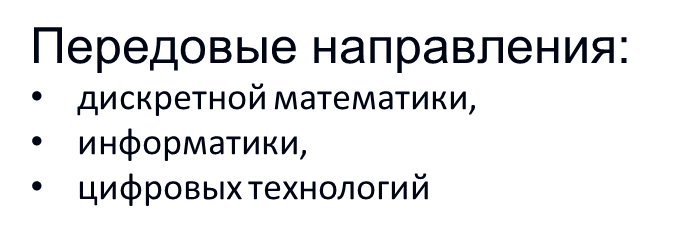 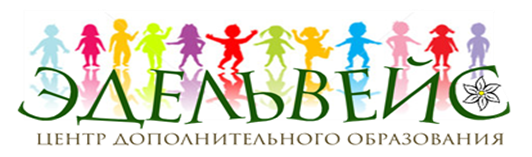 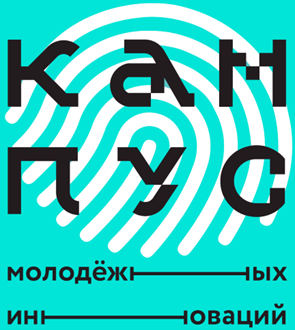 проект «Цифровые технологии в воспитании молодежи» является инструментом формирования технических компетенций, направленных на развитие у молодёжи 12-17 лет самостоятельности, креативности, ответственности, навыков уверенного поведения в современном мире цифр и знаков.
Целевая аудитория:
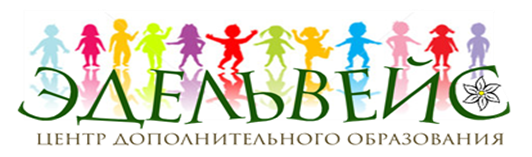 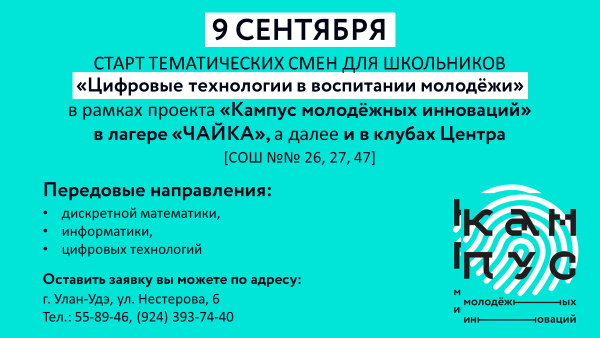 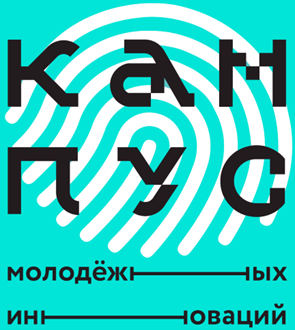 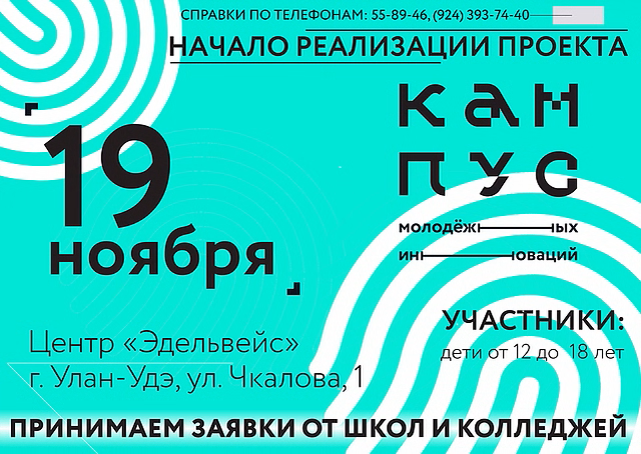 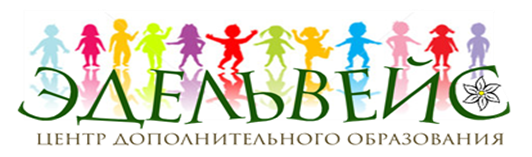 Сроки реализации:
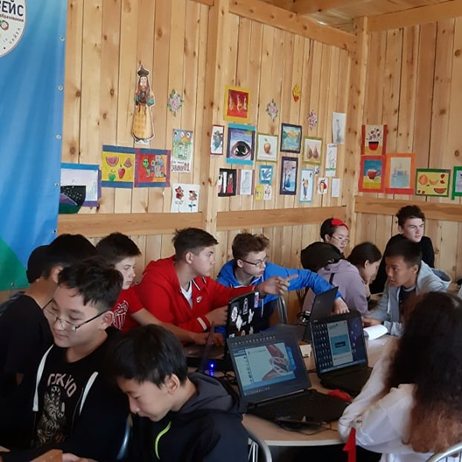 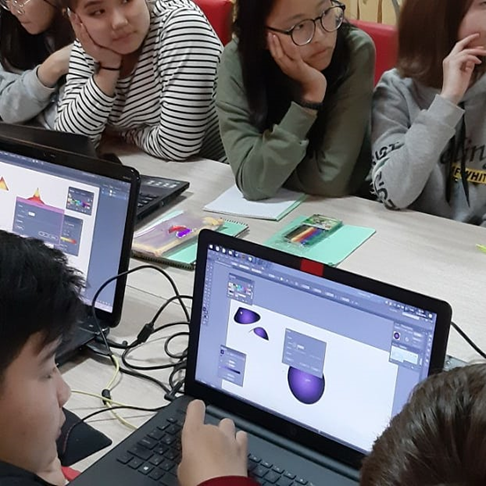 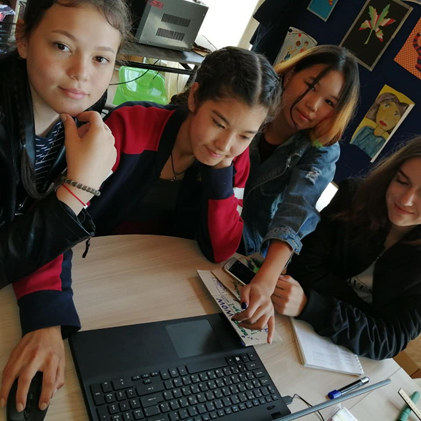 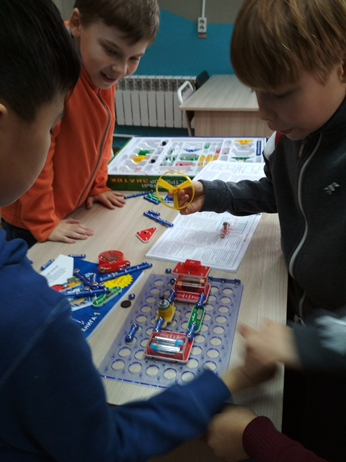 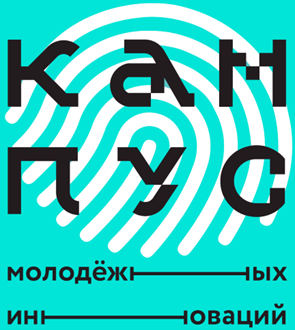 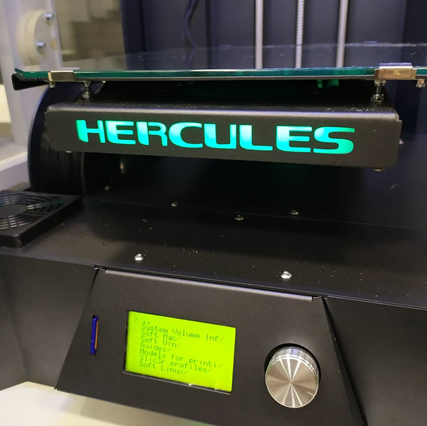 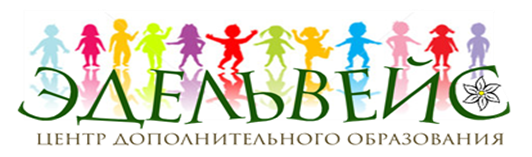 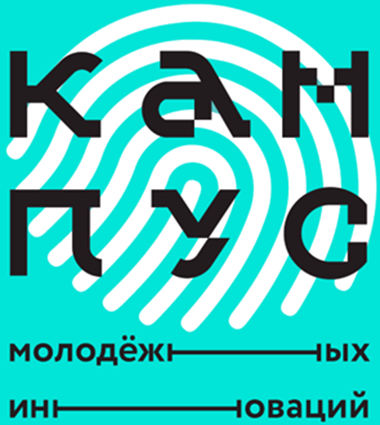 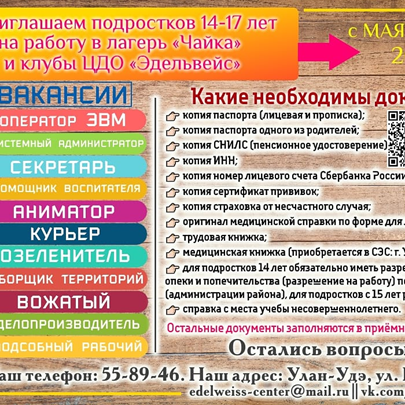 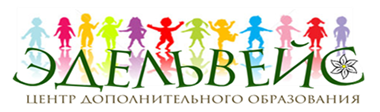 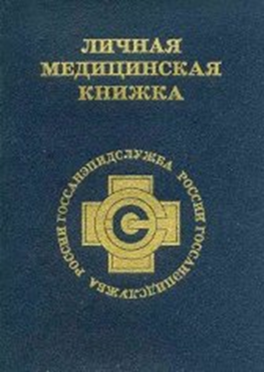 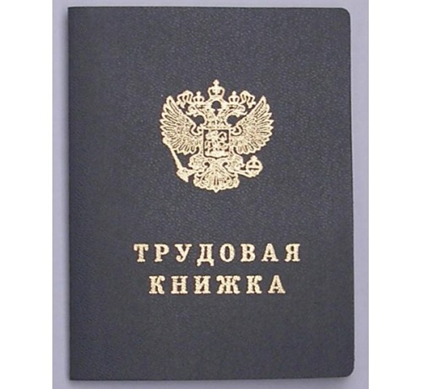 укрепление материально-технической базы ОО, функционирование летних сезонных лагерей для проведения кружков технической направленности, организации учебных лабораторий профессиональной подготовки по IT- направлению, организации профильных смен.
сетевая подготовка будущих высококвалифицированных рабочих и инженерных кадров для реального сектора экономики региона, конкурентоспособных в условиях динамично развивающихся технологий и обеспечивающих высокую производительность труда (по типу «IT-субботы», «школа-вуз», «ДОУ-школа», «УДО-школа-ССУЗ» и прочее). 
имеется запрос обучающихся и их родителей в расширении IT направлений дополнительного образования; системы вовлечения в научно-техническое творчество и инженерную деятельность обучающихся на наиболее ранних этапах образования.
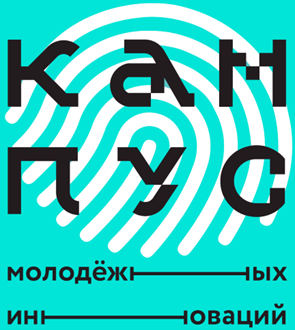 Актуальными проблемами являются
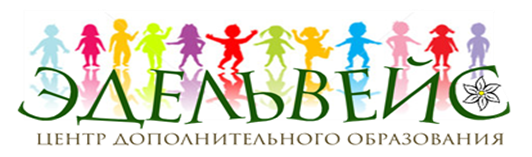 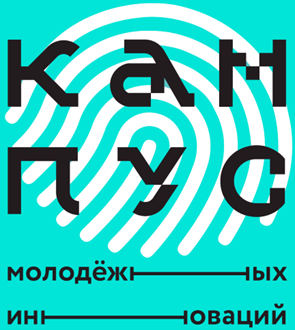 В настоящее время на денежные средства гранта закуплено цифровое оборудование   

ЛТО «Чайка»  - площадка «Кампуса молодежных инноваций» для обучения и развития творчества детей и подростков в сфере современных информационных и телекоммуникационных технологий
Перспективы развития проекта «Кампус молодежных инноваций Г. Улан-Удэ
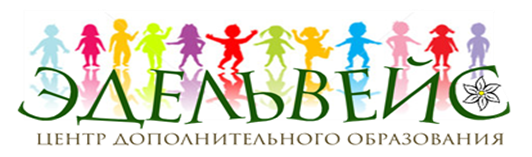 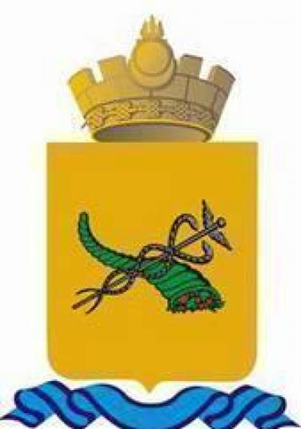 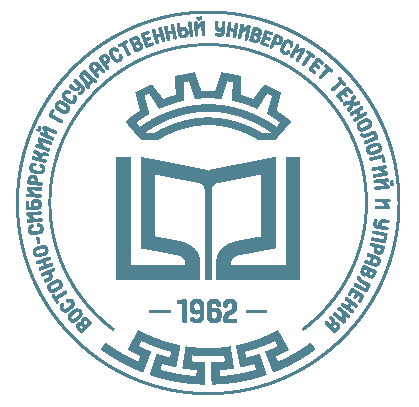 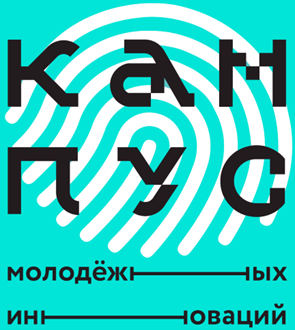 ЦМИТ "ТЕХНОЛАБ"
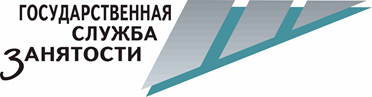 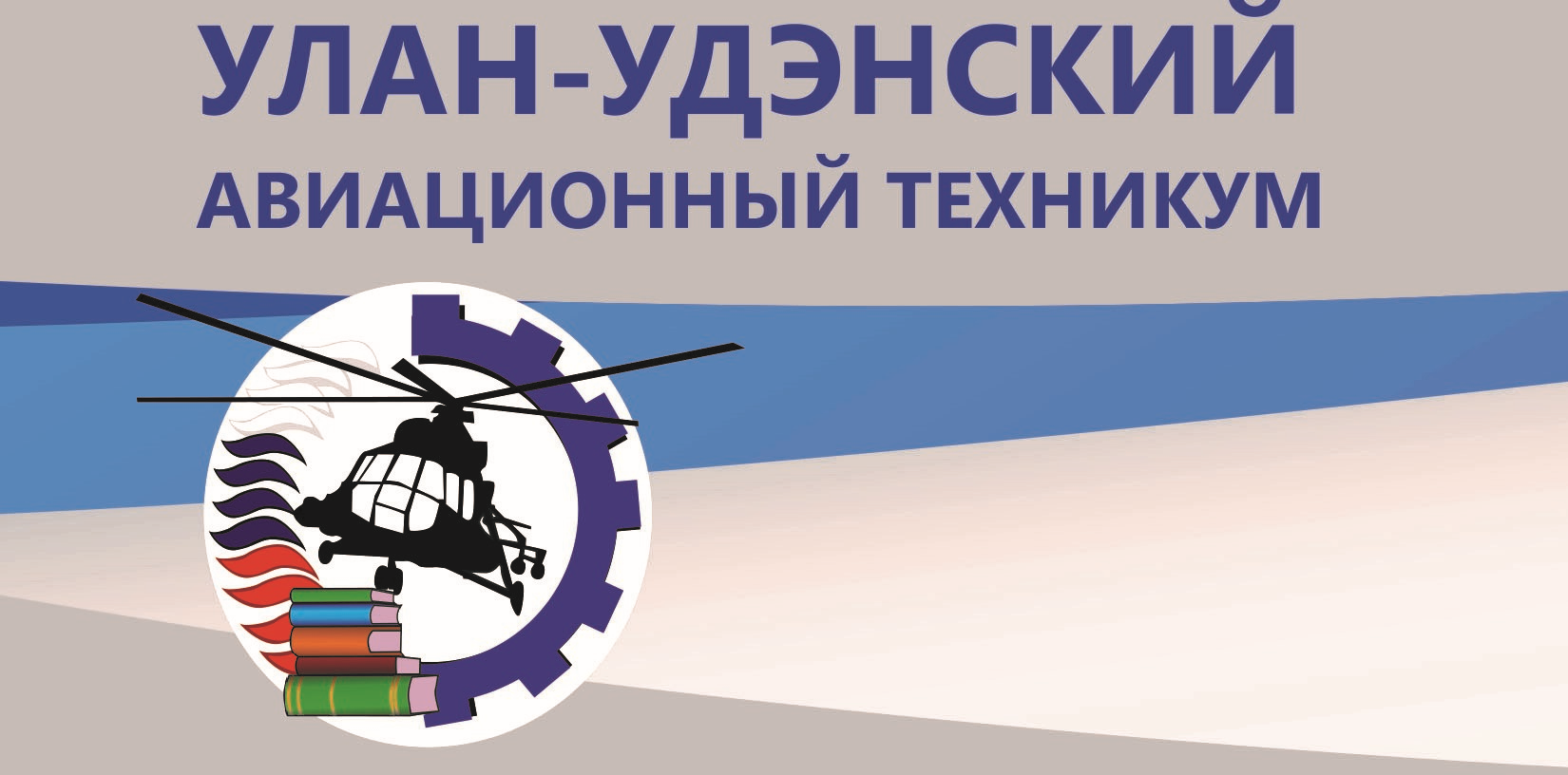 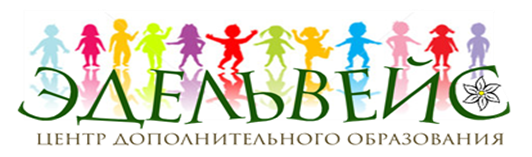 ПАРТНЕРЫ ПРОЕКТА:
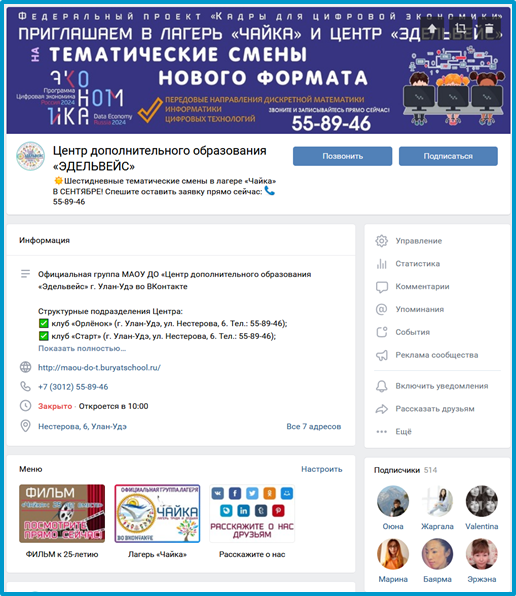 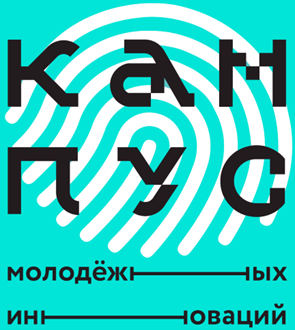 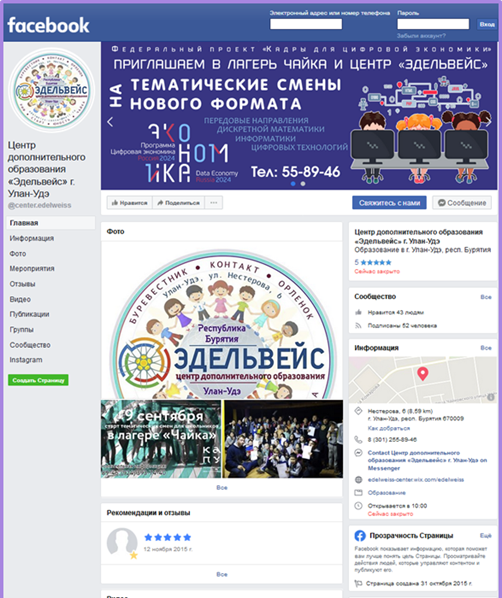 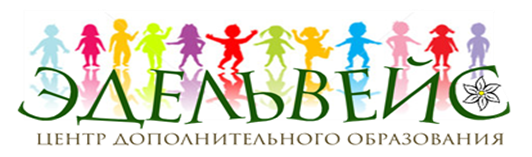 VK.COM/EDELWEISS_CENTER
FACEBOOK.COM/CENTER.EDELWEISS
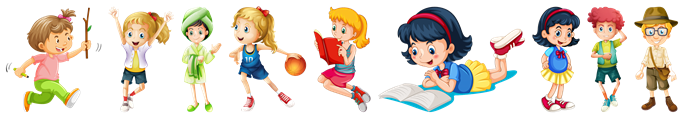